The concentration of in situ 10Be in fluvial sediments as a tool for deciphering 6 My of Greenland Ice Sheet history from a marine sediment core
PROGRESS REPORT
Alice Nelson
October 11th, 2012
Photo: Josh Brown
Talk Outline
Research Goals
Cosmogenic Background
Hypotheses
Data sources
Fieldwork
Lab work
Initial Results and Interpretations
Timeline
Big Picture Question
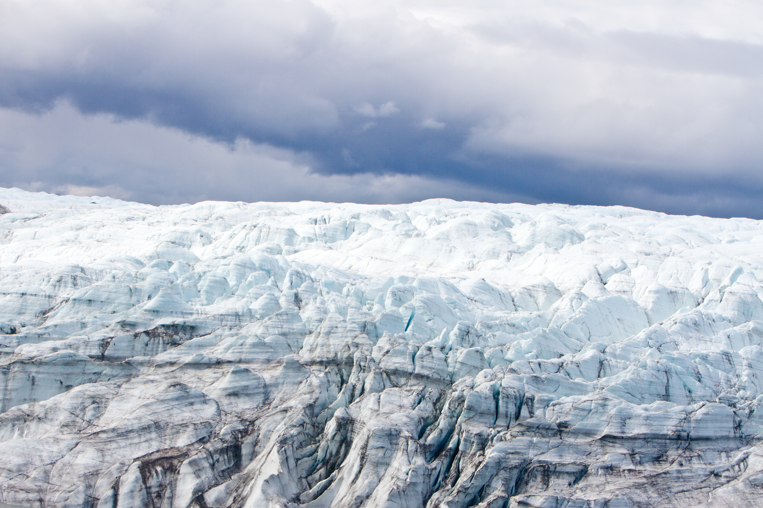 How has extent of the Greenland Ice Sheet (GIS) changed over the last 6 million years?
Photo: Josh Brown
Research Goals
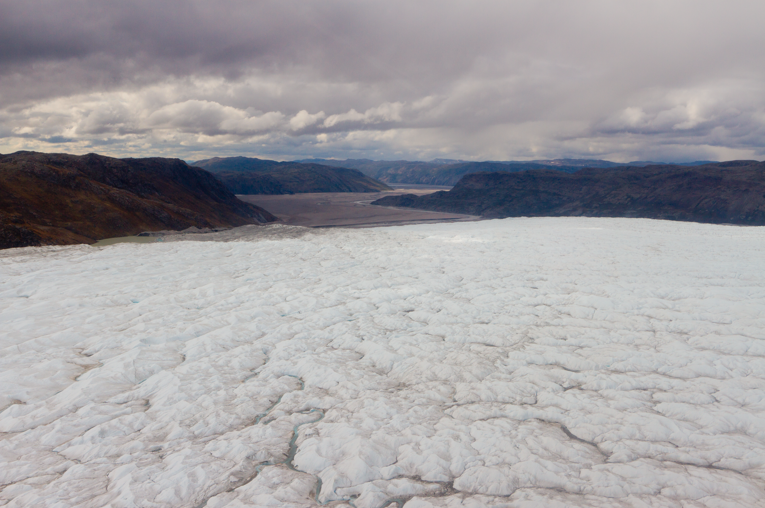 1. What is the 10Be concentration of the exposed landscape?
2. What is the 10Be concentration in sediments? 3. How does sediment erode, accumulate and move through the landscape?
3. What is the long term history of the Greenland Ice Sheet?
Photo: Josh Brown
Cosmogenic Background
10Be is produced in near surface rocks and sediments because of terrestrial exposure to cosmic rays
Production Rate:
3.98 g-1 a-1
10Be is not produced because of shielding by ice
Hypothesis
I expect the concentration of 10Be in ocean core 
sediments to fluctuate over time because of changes in:
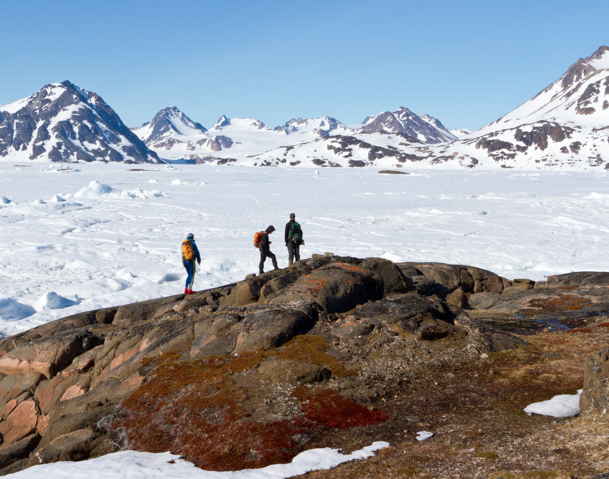 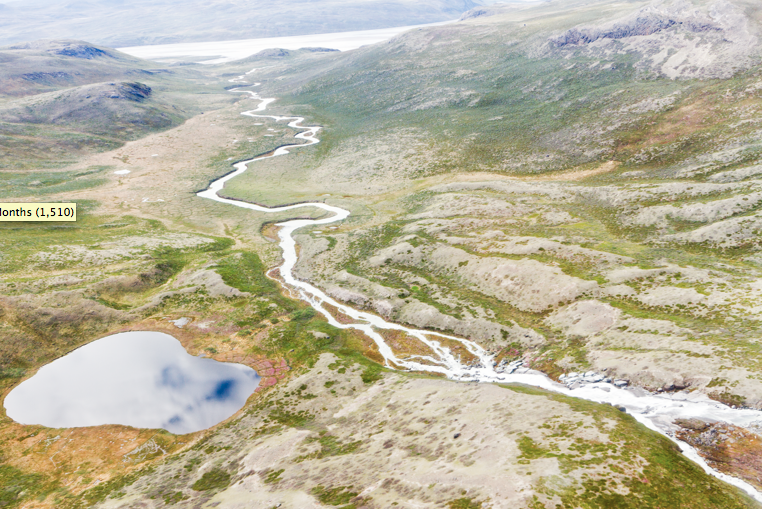 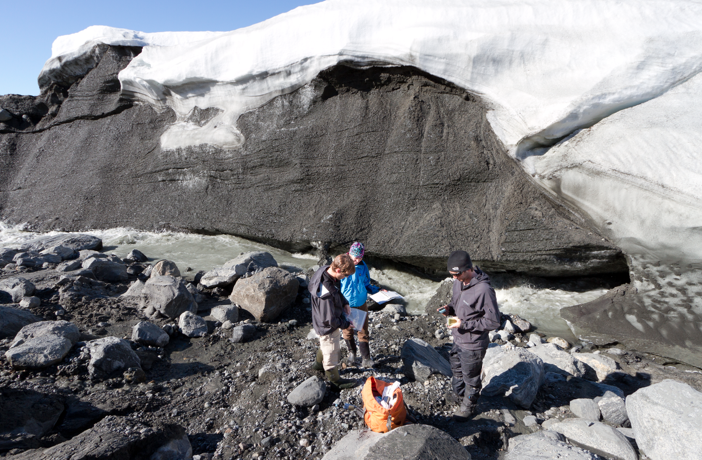 A.
 duration and extent of landscape exposure
B. 
rate of regolith erosion
C.
 duration of sediment storage within the landscape and timing of sediment transport to the ocean
Photos: Josh Brown
3 Sources of 10Be Data
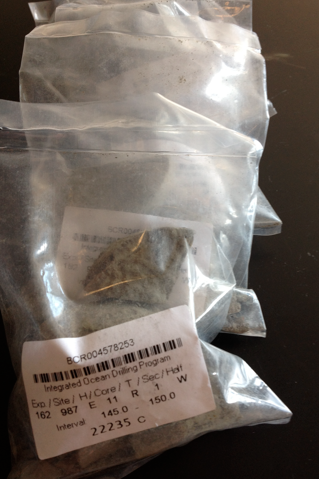 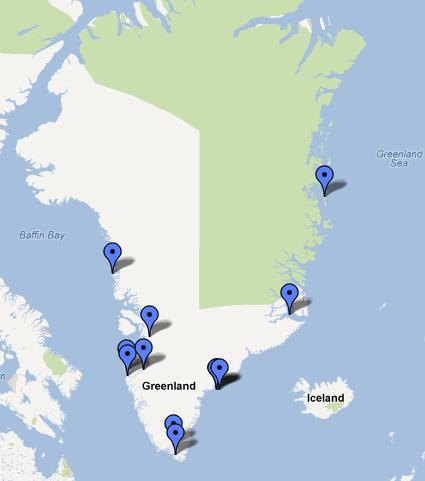 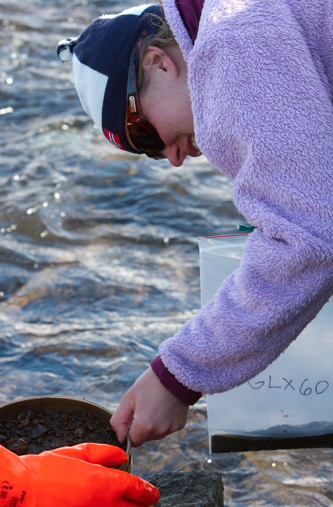 Field Samples
n=102
Ocean Core Samples
n=30
Previously Published
n=176
Josh Brown
Field Work
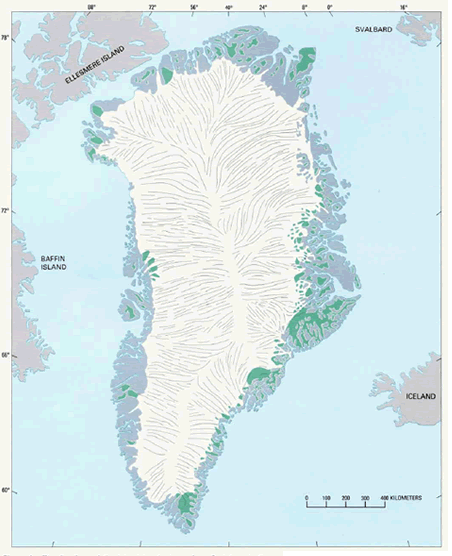 Kangerlussuaq
Tasiilaq
918
Narsarsuaq
Field Work - Tasiilaq
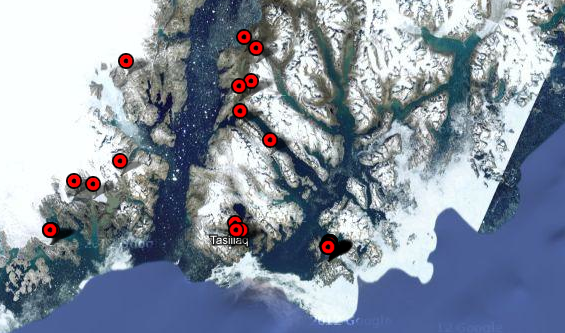 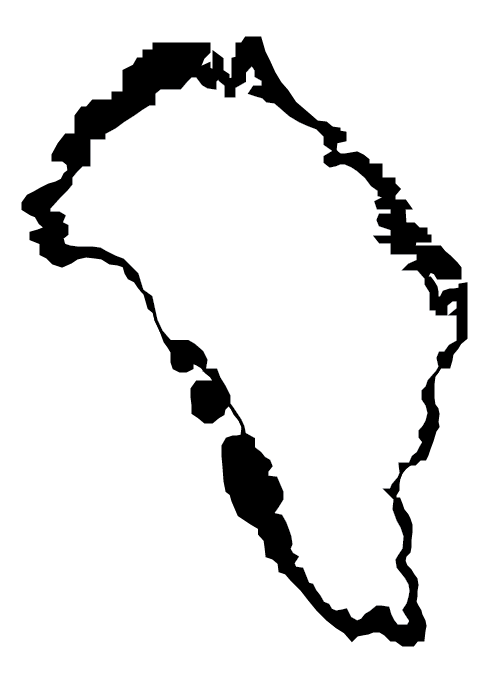 Field Work - Kangerlussuaq
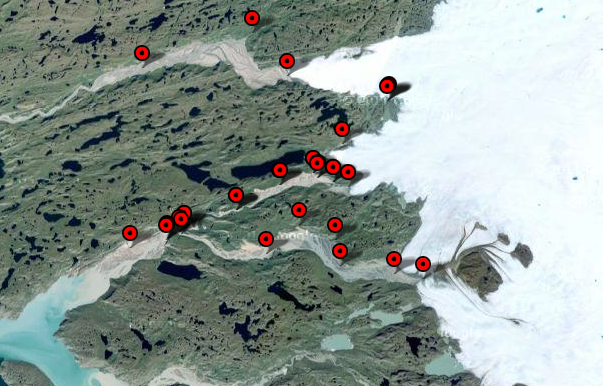 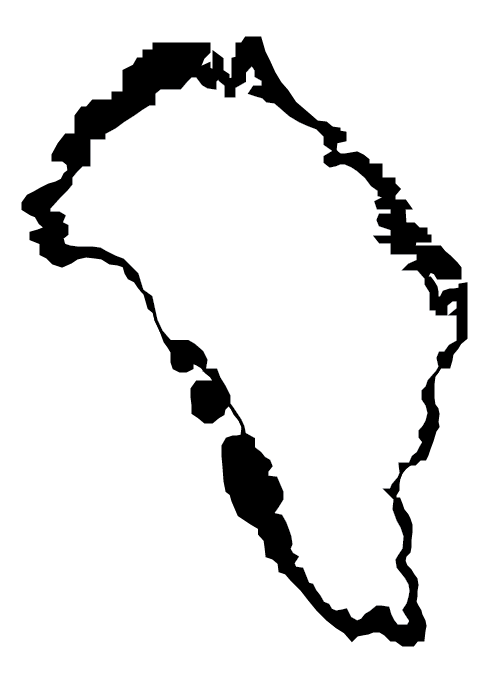 Field Work
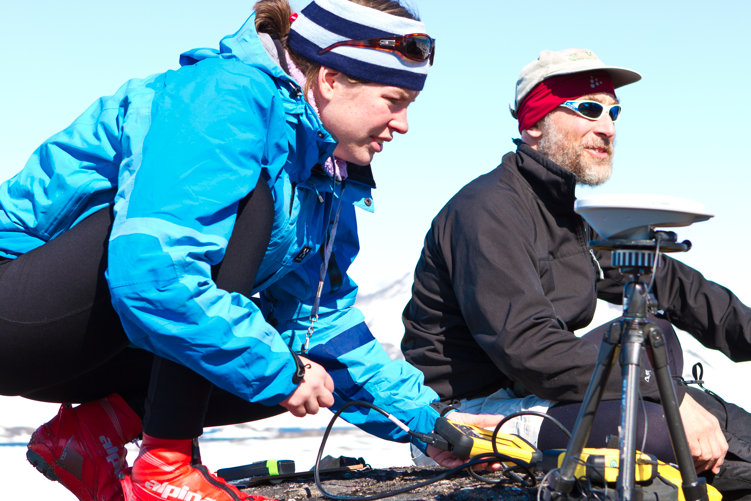 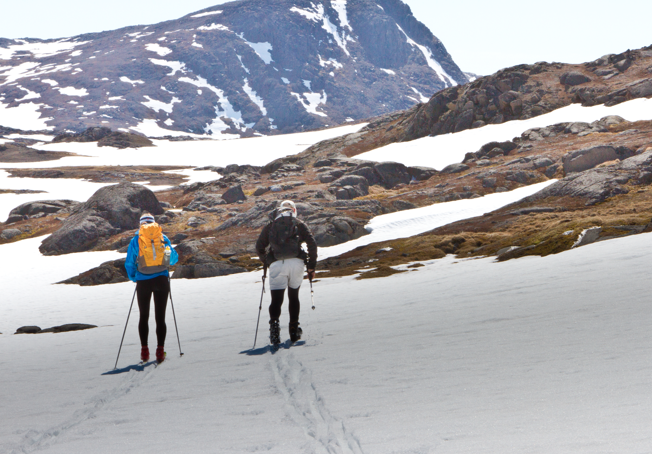 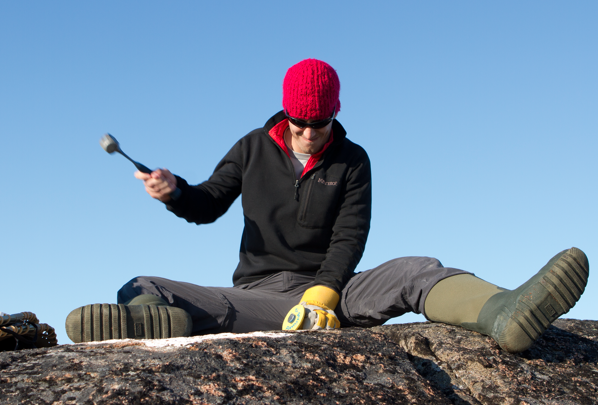 Sampling bedrock
Getting to the sample sites
Collecting elevation data
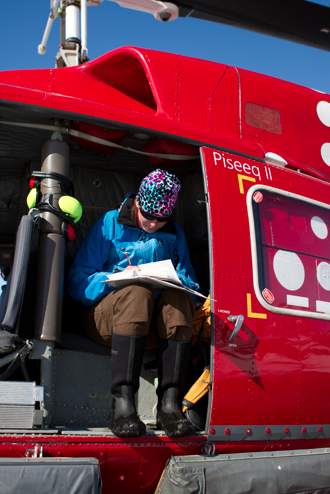 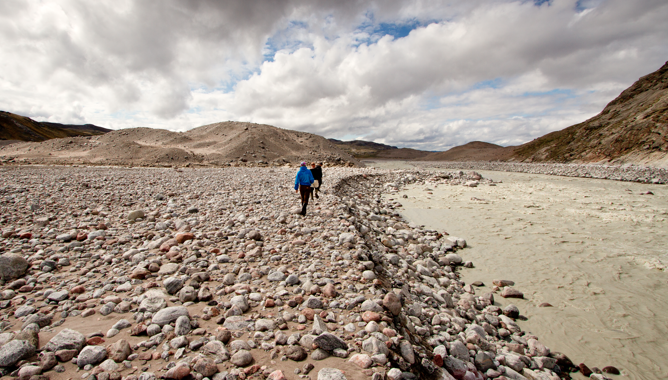 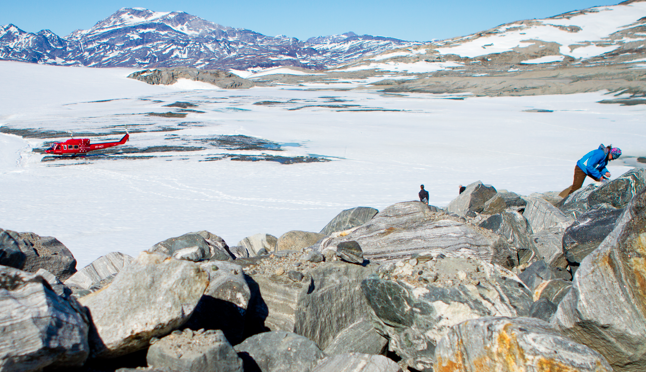 Sampling moraine material
Sampling outwash
Taking field notes
Photos: Josh Brown
Lab Work
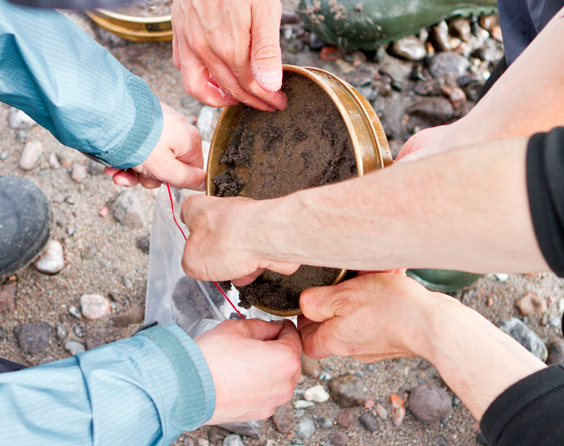 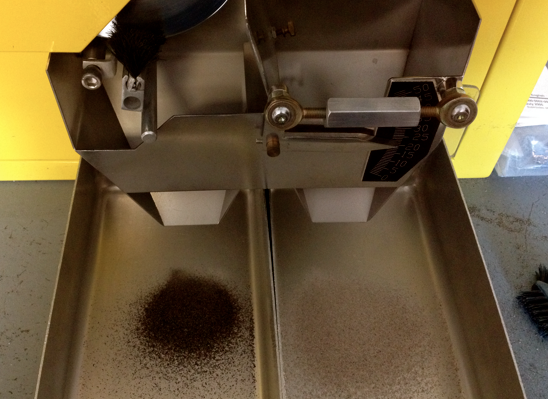 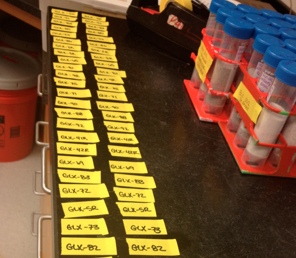 sieving
magnetic separation
labeling
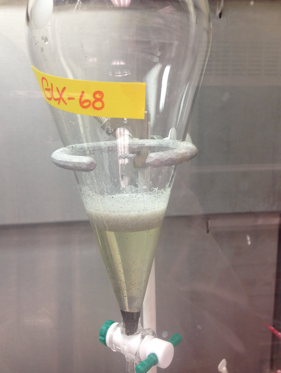 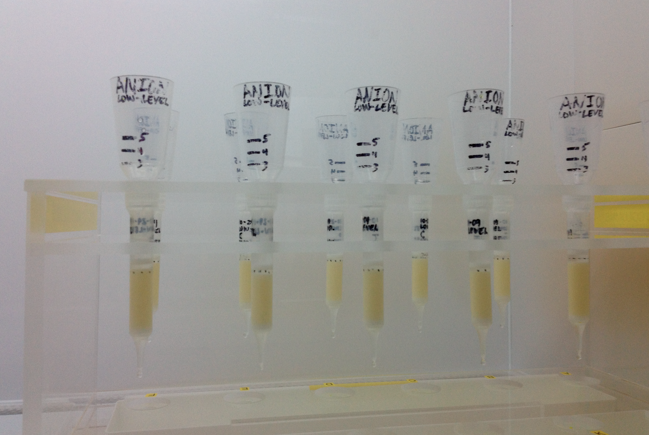 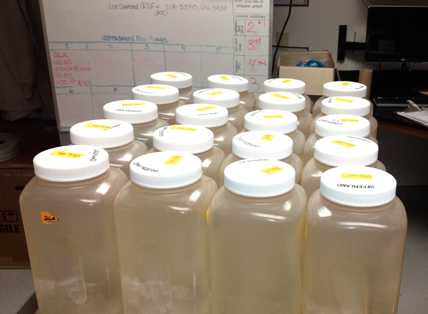 acid etches
density separation
10Be extraction
Initial Results - Kangerlussuaq
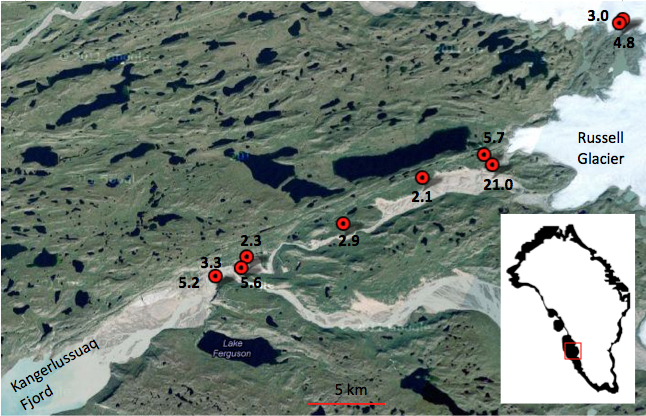 Initial Results - Narsarsuaq
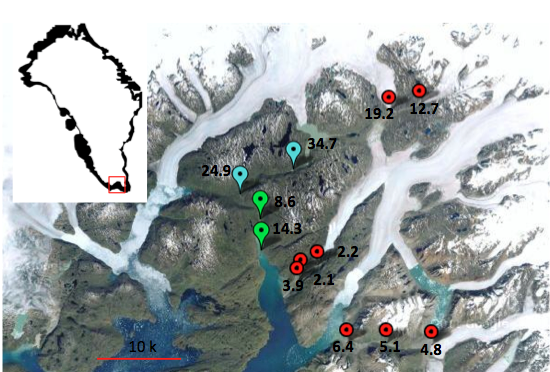 Initial Results
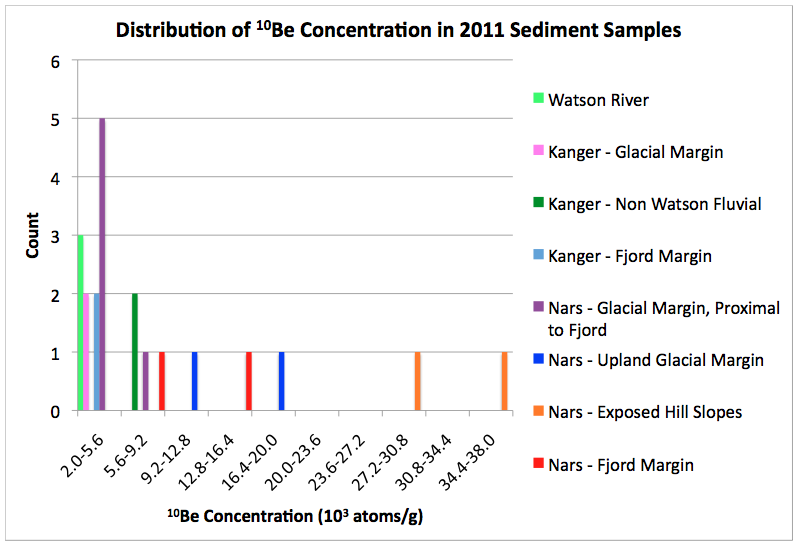 Interpretations
Sediments discharged by the GIS  today contain varying concentrations of 10Be
10Be concentration in sediments eroding from exposed hill slopes is greater than 10Be concentration in sediments sourced from the ice sheet
10Be concentration in fluvial sediments increases downstream as that sediment is transported through deglaciated areas
To Do
Photo: Josh Brown
Timeline